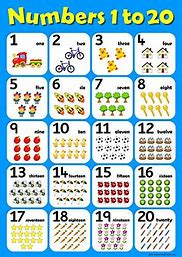 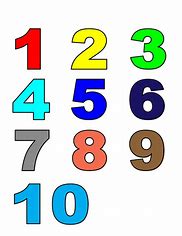 numbers
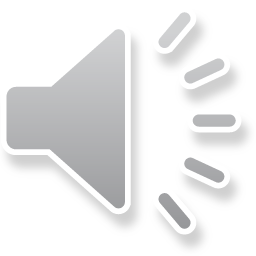 Inglese – italiano
Ins. Vincenza Mele Classe 2°e siciliano
listen and repeat       number  from  1  to  20
1 one                                        11 eleven  - 
2   two                                      12 twelve  
3 three                                      13 thirteen 
4 four                                        14 fourteen  
5 five                                         15 fifteen   
6 six                                           16 sixteen 
7 seven                                       17 seventeen 
8 eight                                        18 eighteen 
9  nine                                        19 nineteen 
10 ten                                         20 twenty
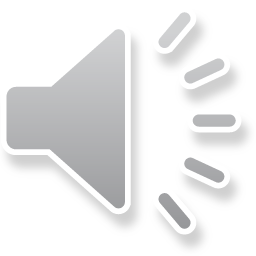 impara i numeri fino a 20 in inglese
Calcola e scrivi la cifra
One + five =6 six                               twenty – five =  15 fifteen
Ten + two=                                       sixteen – six =
Eleven + three =                                 eighteen – seven =
Seven + three =                                 twelve  - two  =
Thirteen + four =                               Ten – nine =
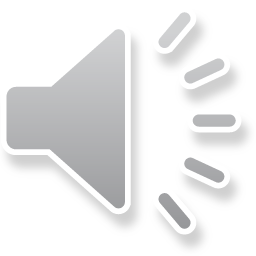 regola
Cia e gia al plurale diventano cie e gie se prima di C e G c’è una vocale

Una                                                 Tante
Freccia                                              frecce
Camicia                                             camicie
Ciliegia                                               ciliegie
Lancia                                                 lance
Bugia                                                  bugie
Scheggia                                              schegge
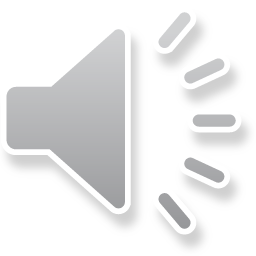 Buon lavoro          bye - bye
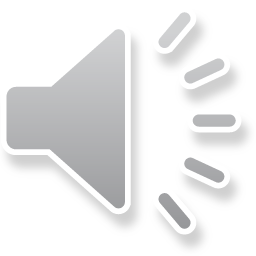